Աշխարհագրական խաղեր
. Որն է՞  աշխարհում  ամենաշատ  բնակչություն ունեցող  քաղաքը:

Շանհայն                Նյու - Յորք             


Մոսկվա                      Անկարա
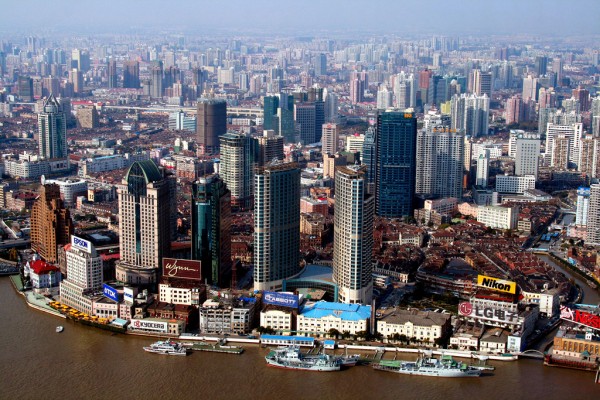 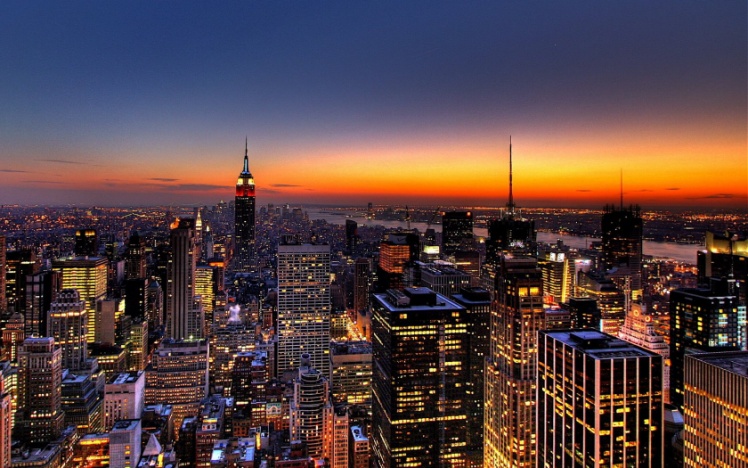 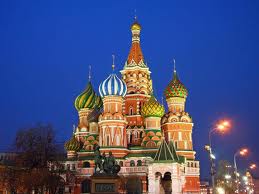 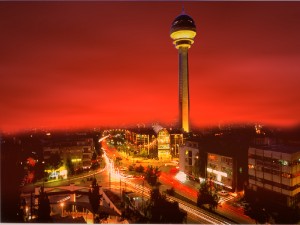 Որն ՞  է  աշխարհում  ամենամեծ  տարածք  ունեցող քաղաքը:

Փարիզ                               Բեռլին                                                                                                 
                                                                     

                         
                                                   Հռոմ
Ս ինդեյ
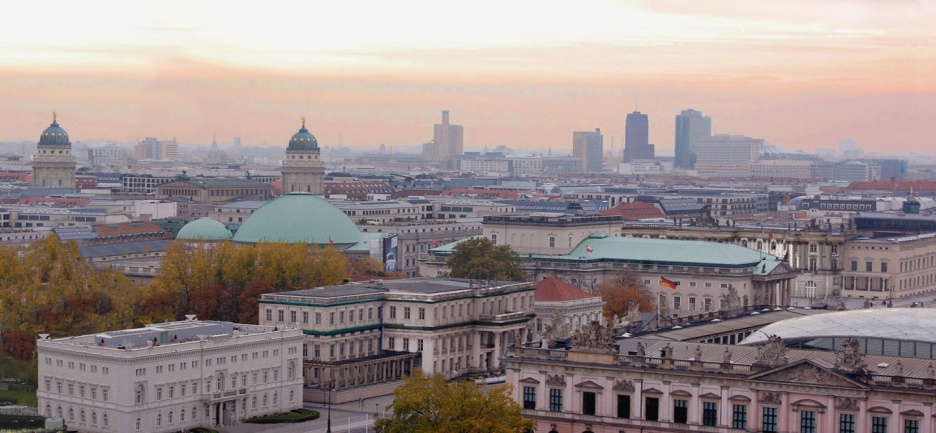 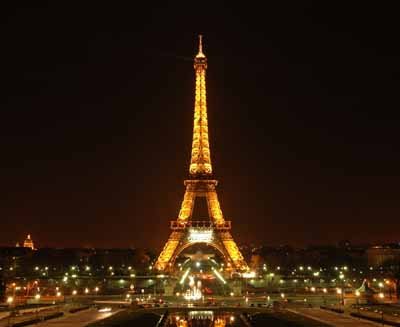 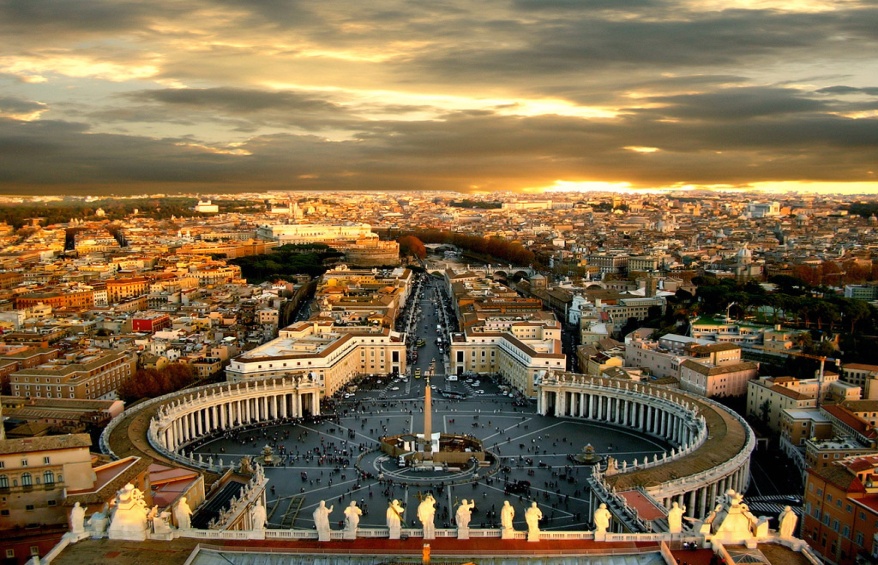 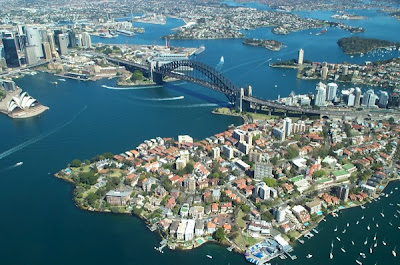 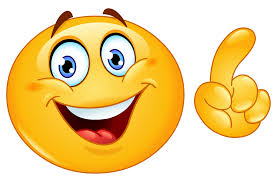 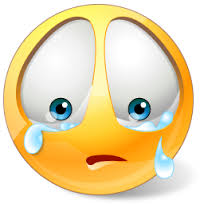 Որն է  ձգվածությամբ ամենա երկար քաղաքը:

Մեխիկոն                               Խուլումբուիր




Խում                                      Լա Ռինկոնադա
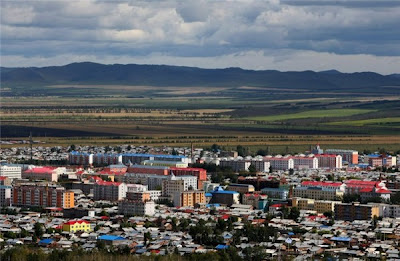 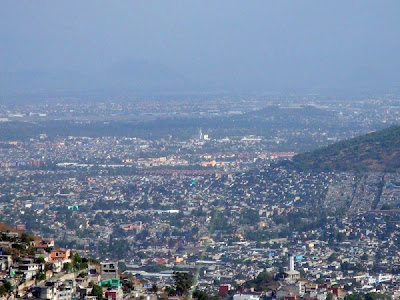 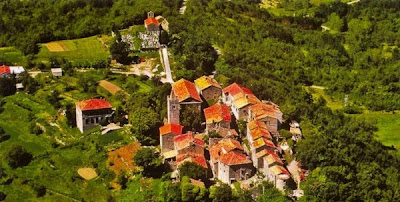 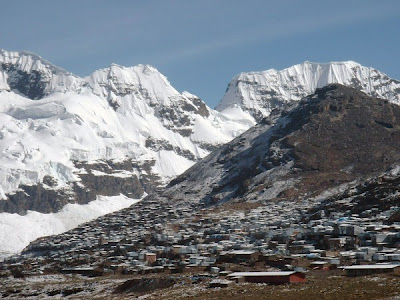 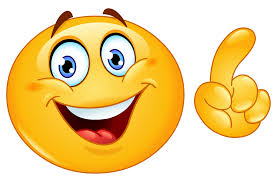 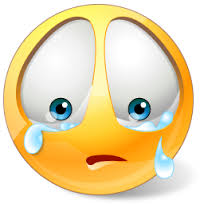 Որ  քաղաքն  է համարվում  մենափոքր քաղաքը :

Լա Ռինկոնադա                             Մեխիկոն 



Խում
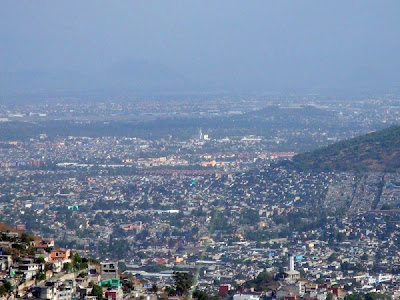 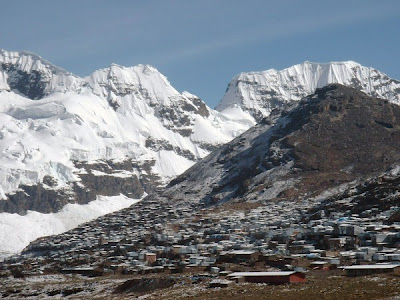 Ս ինդեյ
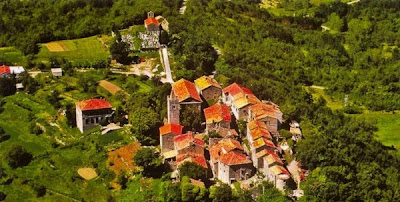 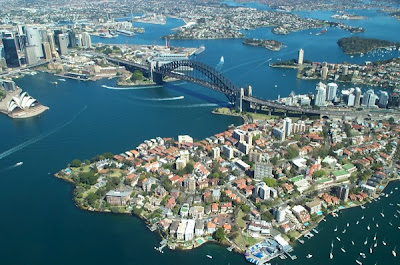 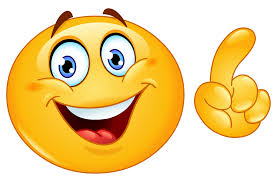 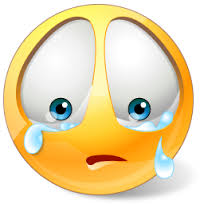 Որն է ամենացածր  վայրում  գտնվող  քաղաքը:
 Տոկիո – Իոկոգամա                         Խում


          
                                                      
Վիեննա                                                         Նավե Զոար
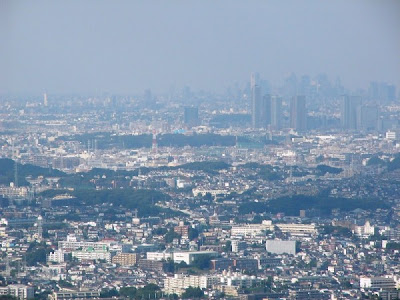 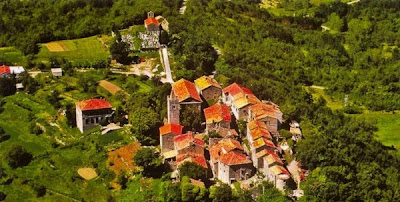 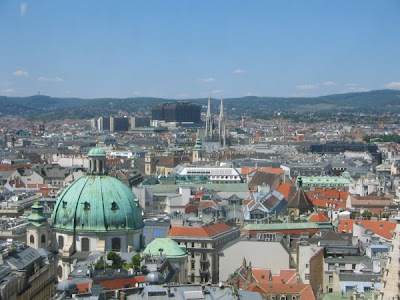 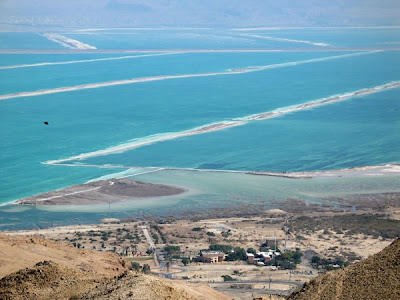 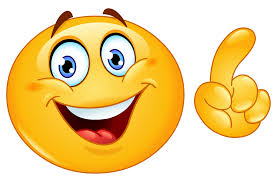 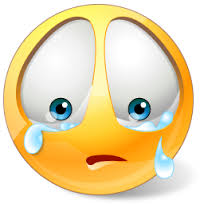 Նյութը Պատրաստեց ` Անուշիկ ՆիկողոսյանըՄիջին-դպրոց7-3